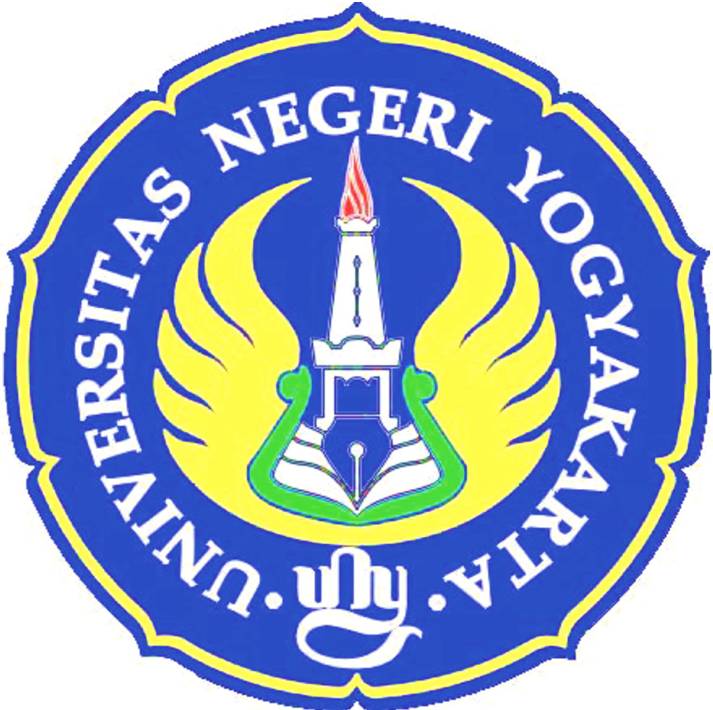 Menjadi Orang KreatifOleh Eko Widodo
Disampaikan pada Pelatihan Soft Skills 
Mahasiswa Jurusan Fisika FMIPA UNY
4 Juni 2011
By: Eko Widodo
Apakah anda orang yang kreatif ?
Apa Kreativitas ? 

Kreativitas : Suatu karunia yang diberi
                  kan  kepada  seseorang.

Kreativitas  dapat  dipelajari  melalui
                   suatu  proses kreativitas.
By: Eko Widodo
Kreativitas bertumpu pada : 
Kemampuan dasar yang kita miliki,
yaitu  kemampuan  untuk  melihat sesuatu  dengan pikiran yang maju.

Proses  kreativitas :                             
Suatu perwujudan dari kemampuan dasar seseorang.
By: Eko Widodo
Individu Kreatif
Orang  yang  memiliki  kemampuan  untuk melakukan inovasi  ke arah yang lebih baik dibandingkan sebelumnya.

Kemampuannya  dicapai  melalui  proses kreativitas  yang  dijalani.


Kreativitas  seseorang  adalah  hasil  dari proses  kreativitas.
By: Eko Widodo
Ciri Kepribadian Kreatif
1. Cenderung   memiliki  rasa  ingin  tahu  yang  besar 
    akan  sesuatu  hal yang  tidak biasa menurut  orang 
    lain, dan  selalu  merasa  tidak  puas .
2. Cerdas dalam segala aspek kehidupan dan suka akan
    tantangan.
3.  Senang bertukar pikiran dengan orang yang berbeda
    pandangan dengan dirinya.
4.  Pemikirannya luas dan  memiliki  kesadaran fleksibel 
    terhadap diri sendiri dan lingkungan.
5.  Biasanya  mempunyai  IQ  yang  tinggi,  mandiri  dan 
    mempunyai mental yang baik
By: Eko Widodo
Simpulan

1.Untuk menjadi kreatif diperlukan pemikiran
   alami   yang   keluar  dari  jiwa  yang  sehat.

2.  Proses   kreativitas  akan   membedakan  tingkat  
    kreativitas  seseorang.

3. Cara  paling  efektif  untuk  mendapatkan  tingkat 
    kreativitas  yang  tinggi adalah  mengeluarkan  ide
    semaksimal  mungkin.
By: Eko Widodo
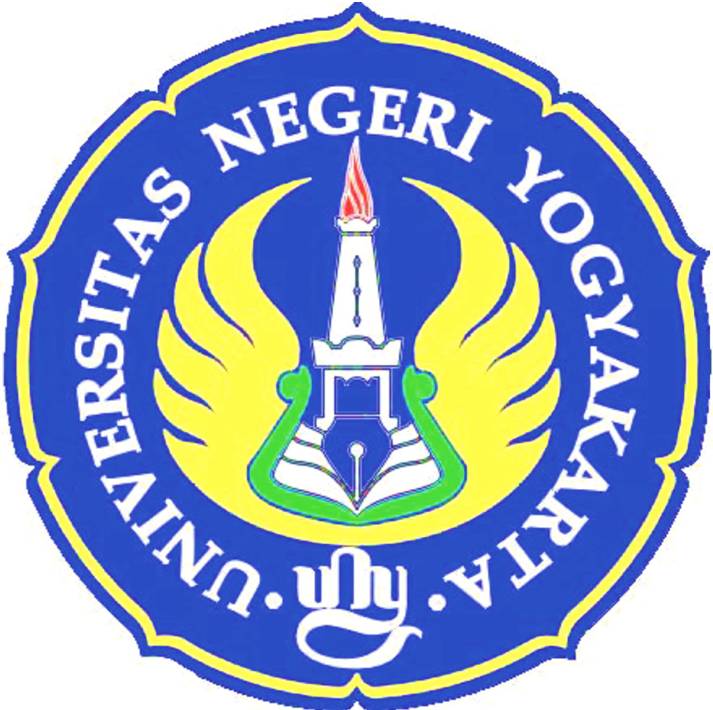 Orang yang kreatif  ?Jadilah dirimu sendiri
By: Eko Widodo